Tuần 31
TOÁN 1
TOÁN( TĂNG)Luyện tập chung
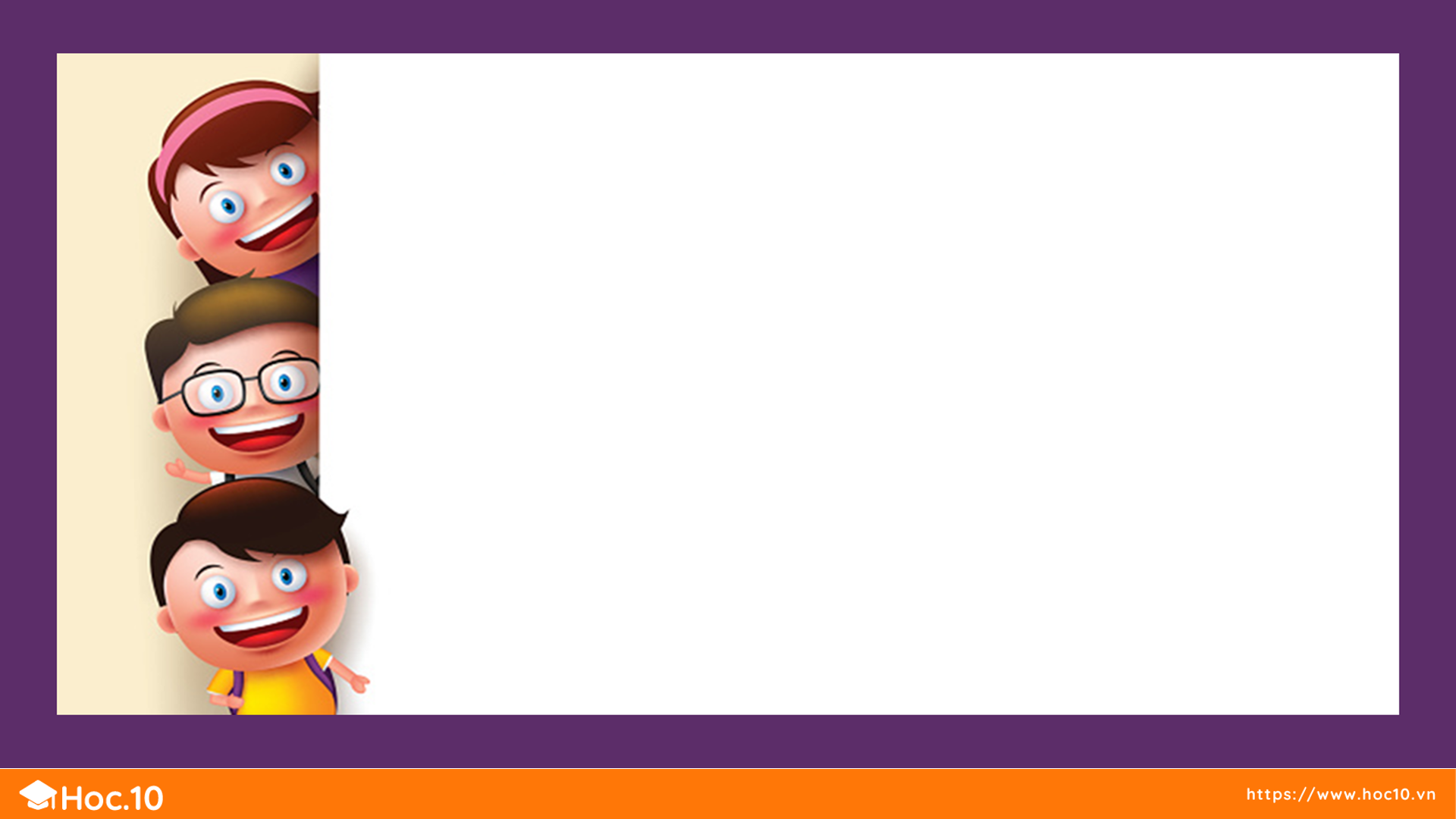 KHỞI ĐỘNG
Số gồm 7 chục và 5 đơn vị viết là:
5
3
1
4
2
Hết giờ
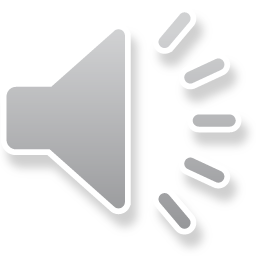 A. 70
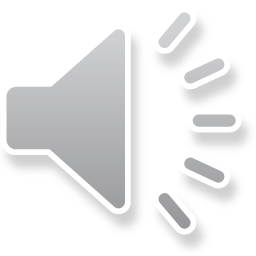 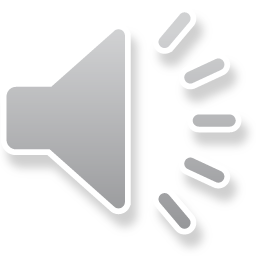 B. 75.
C.  57.
Kết quả của phép tính: 43 + 52 =…
5
3
1
4
2
Hết giờ
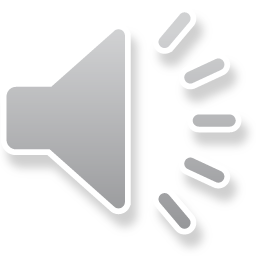 A. 73
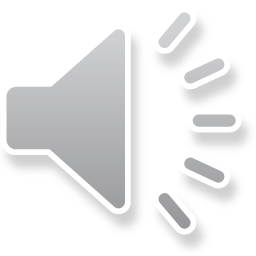 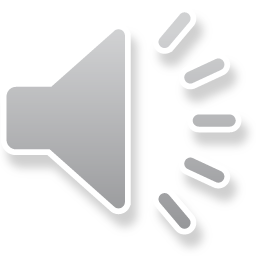 B. 59.
C. 95
Kết quả của phép tính: 73- 52 =…
5
3
1
4
2
Hết giờ
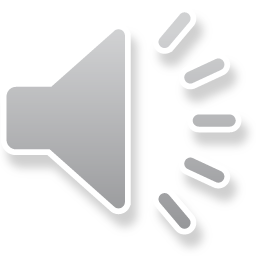 A. 20
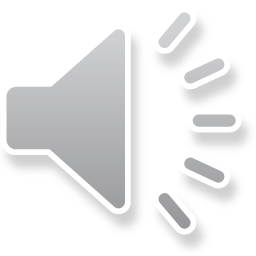 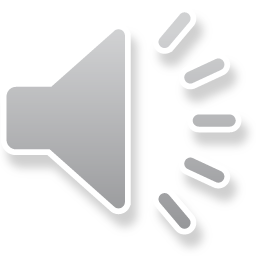 B. 21.
C. 11
Chiếc bút chì dài :
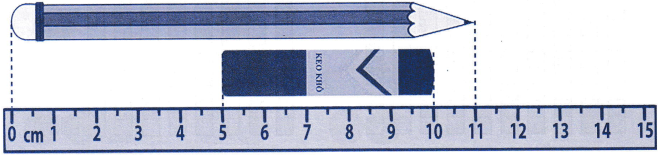 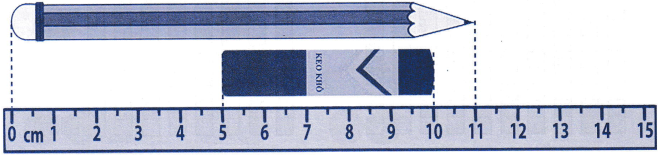 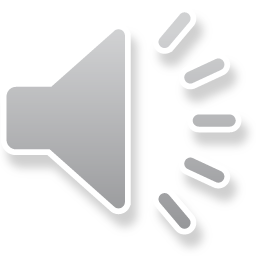 A. 11 cm
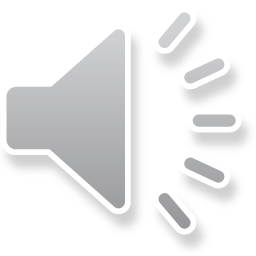 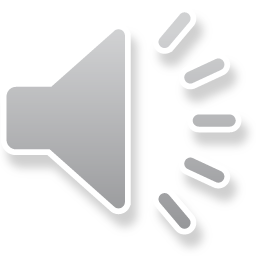 5
3
1
4
2
Hết giờ
B. 11
C. 10
Kết quả của phép tính: 90 - 40 + 35 =…
5
3
1
4
2
Hết giờ
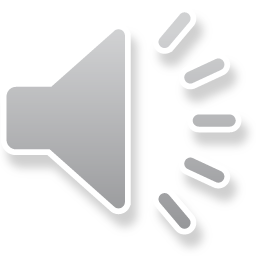 A. 50
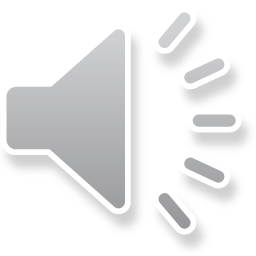 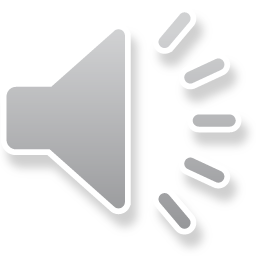 B. 85.
C. 58
Số còn thiếu điền vào ô trống của : 78 -        = 72
5
3
1
4
2
Hết giờ
A. 76
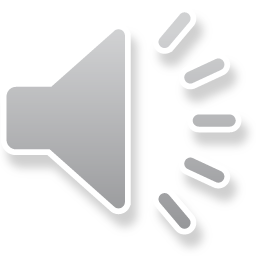 B. 10.
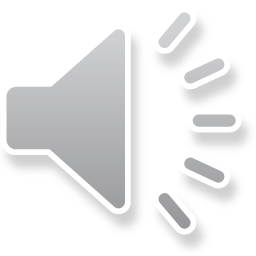 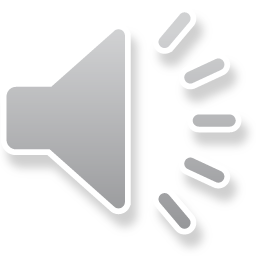 C. 6
Câu 7. Đặt tính rồi tính

45 - 12          5 + 32       60 - 40         
12 + 4          45 - 5         87 - 30       10 - 4
45
-
12
33
Câu 8. Số?

         + 34 = 88         56 -         = 23
5
4
3
3
54 – 12 +          =  89
4
7
42
Bài 9. Điền dấu <, >, =
   23 ....... 32        43 + 12 ....... 19         79 - 12 ....... 20 + 47
   89 ....... 9          43 - 12 ....... 50            79 - 2 ....... 20 + 40
>
=
<
55
67
67
>
<
>
60
31
77
Câu 10. Quyển vở của Bình có 48 trang, đã viết hết 21 trang. Hỏi quyển vở còn lại bao nhiêu trang ?
-
?
?
?
21
26
26
48
Phép tính:                 =
?
Trả lời: Quyển vở còn lại       trang.
?
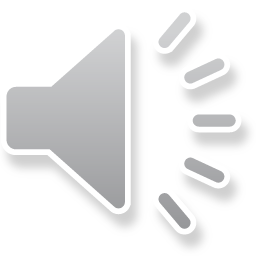 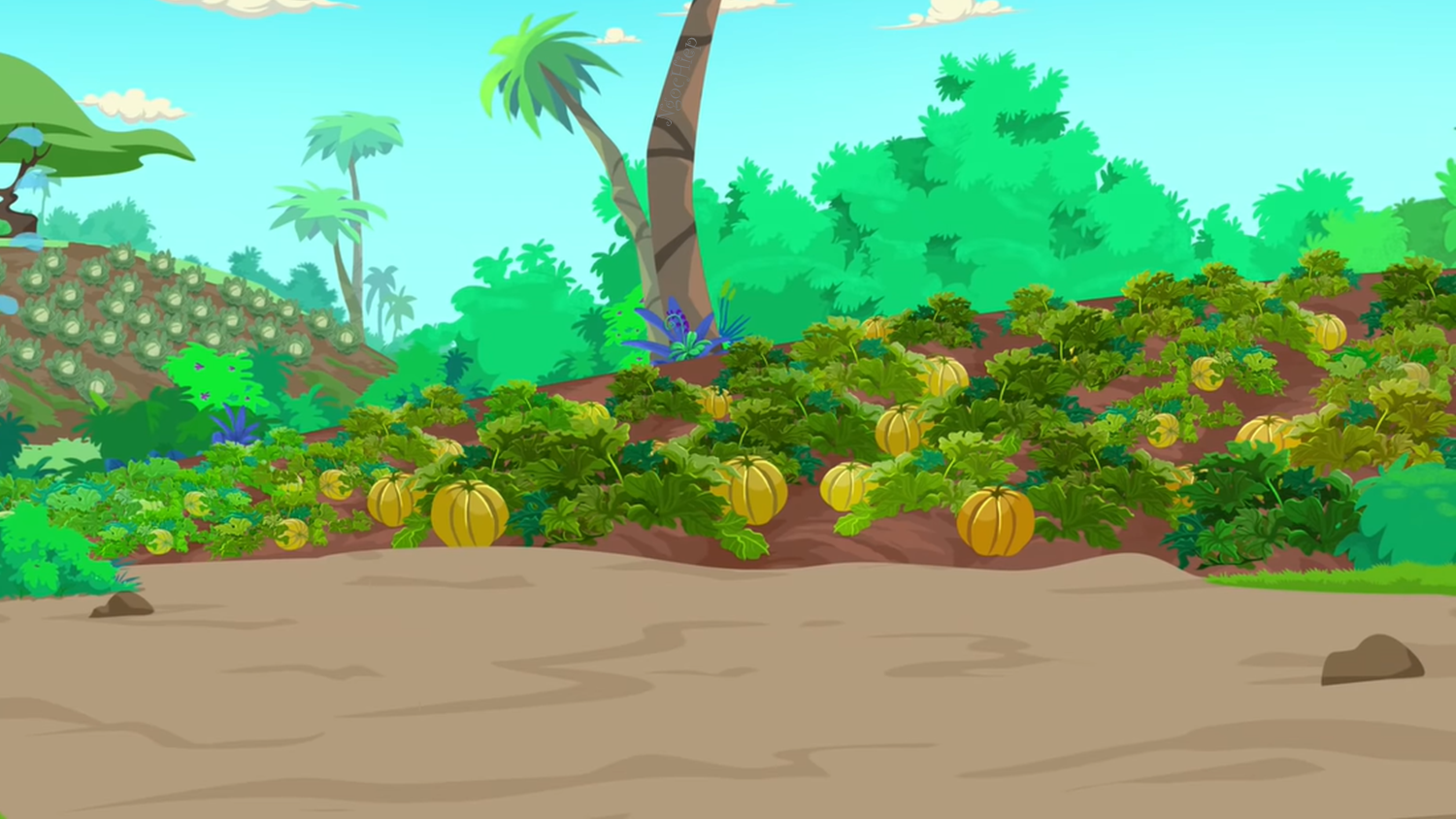 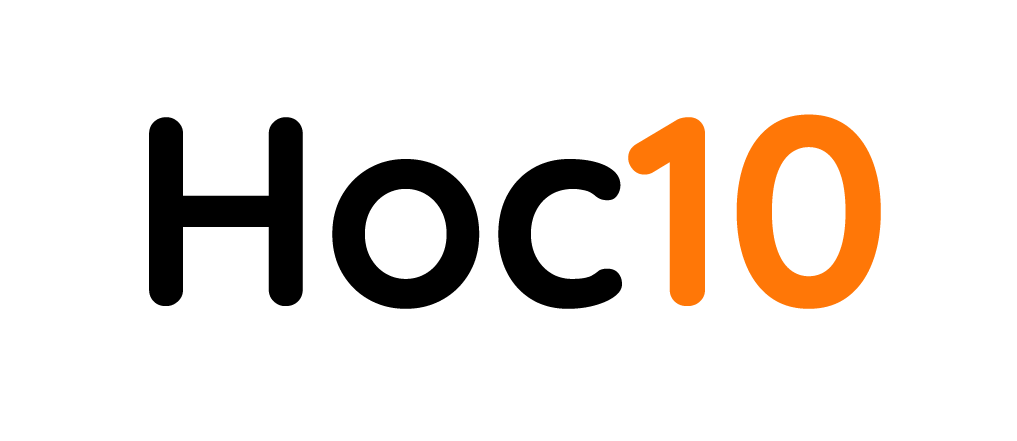 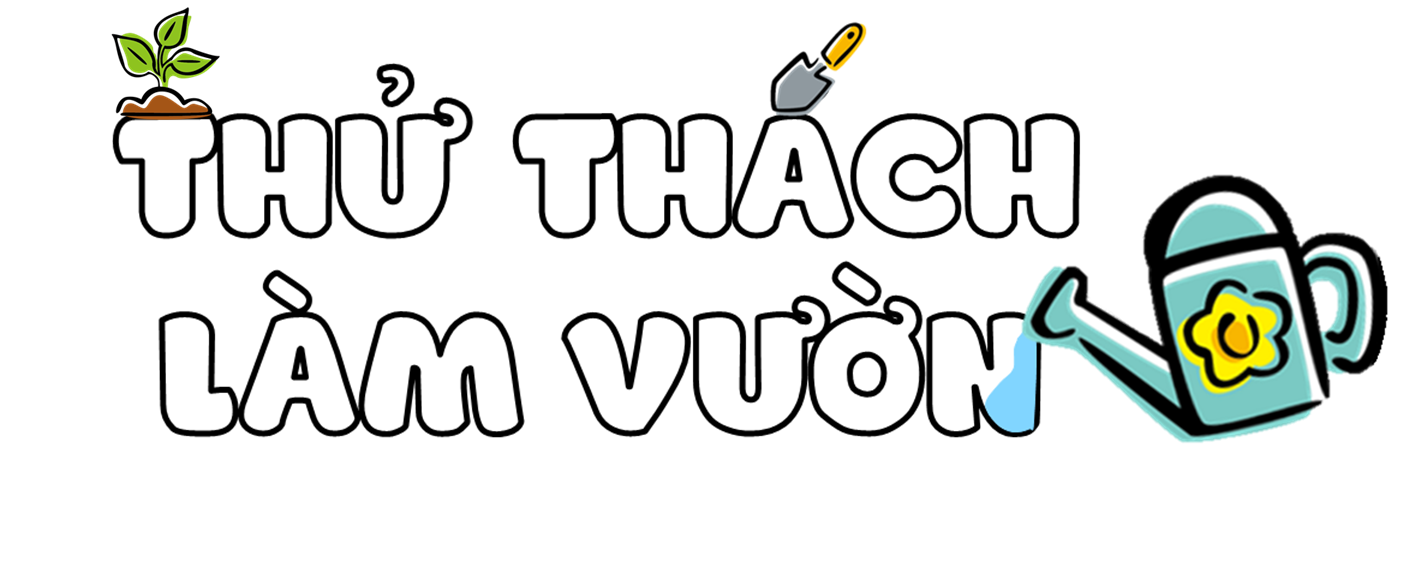 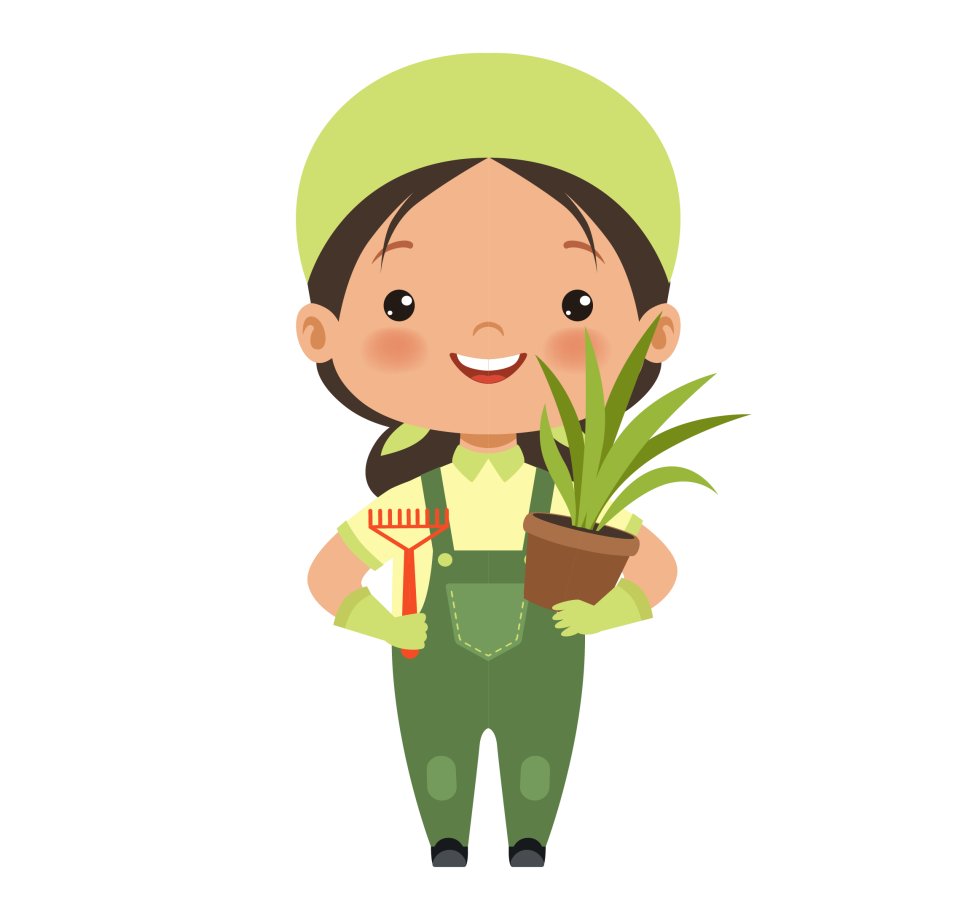 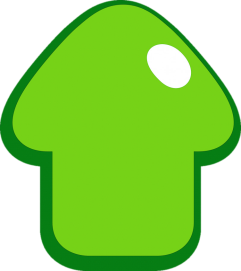 [Speaker Notes: cái ni đưa vô quiz – kéo thả từ vào tranh]
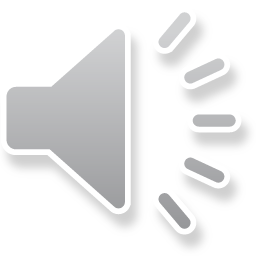 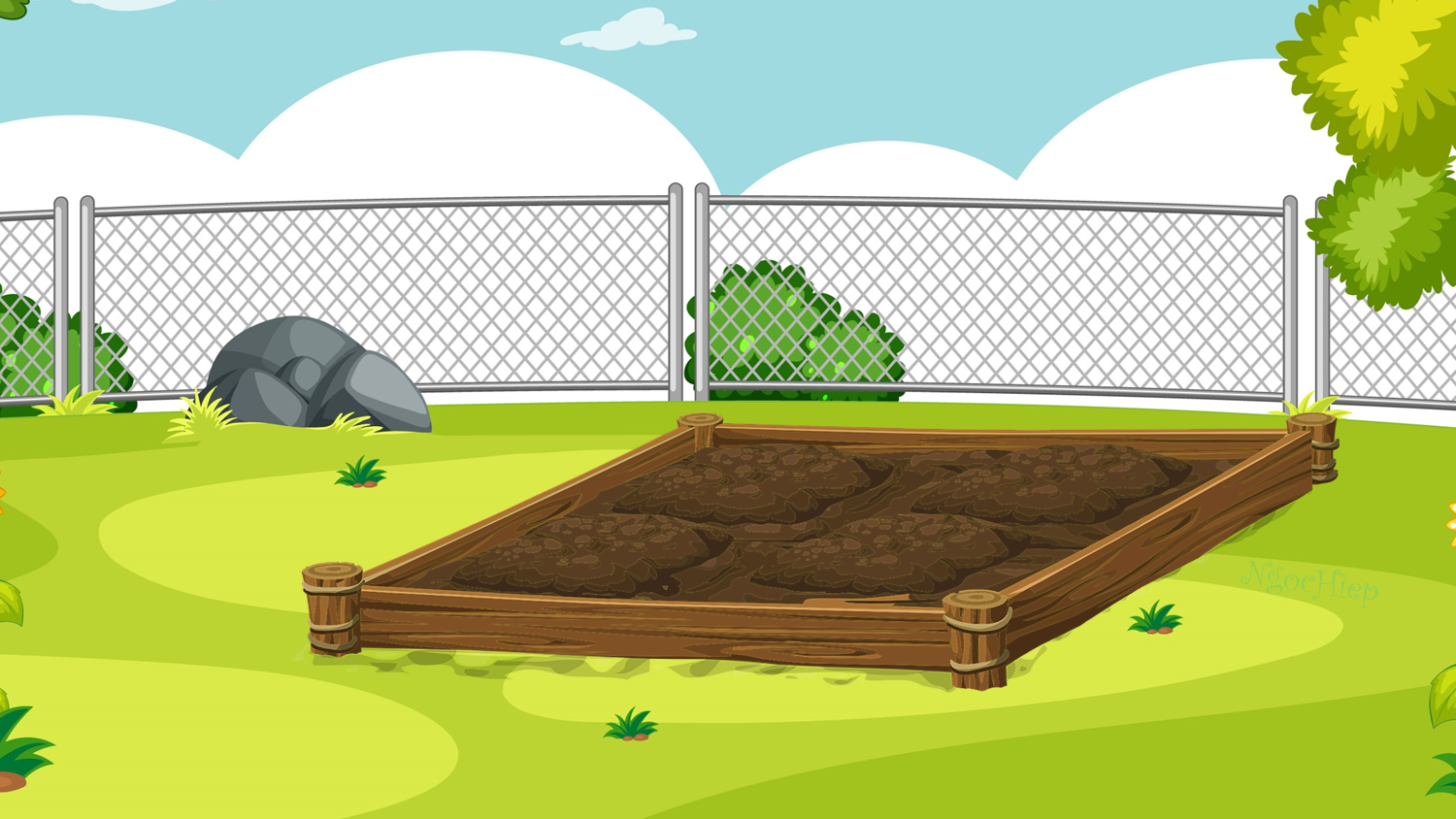 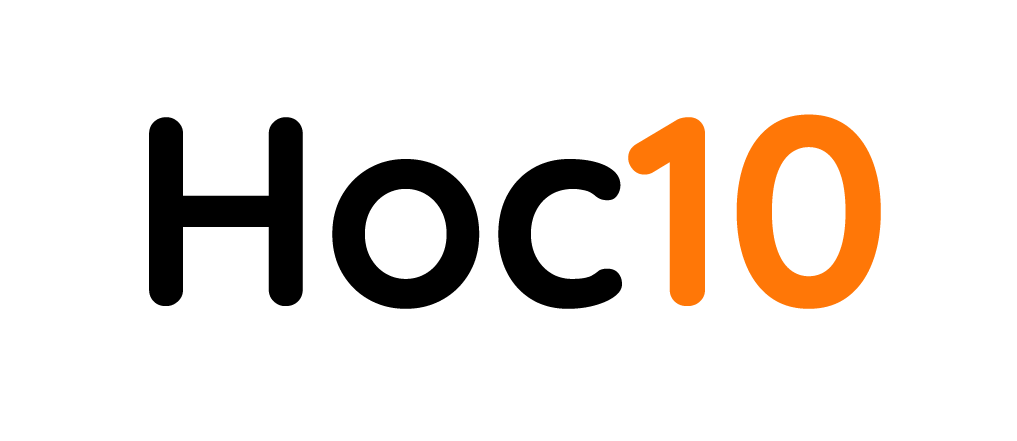 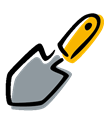 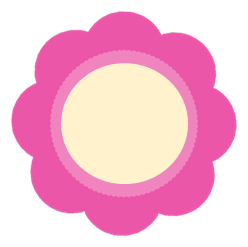 1
55 + 23 = ?
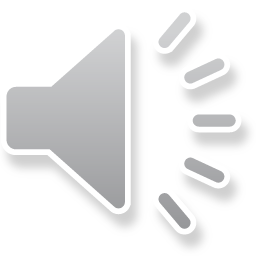 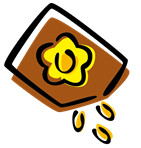 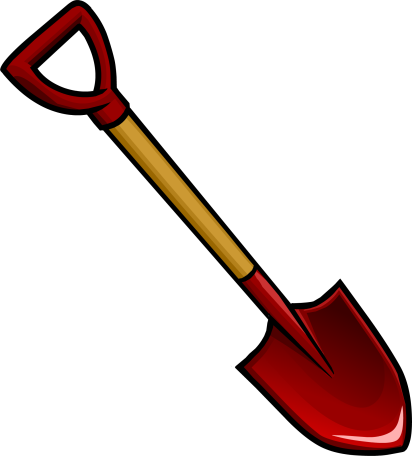 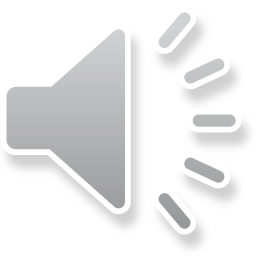 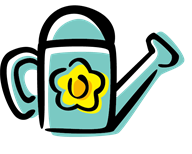 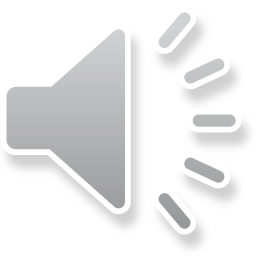 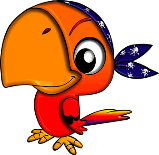 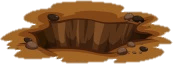 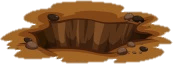 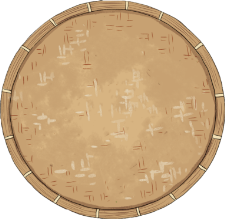 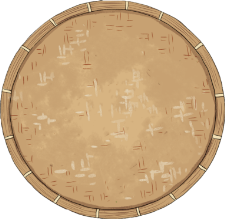 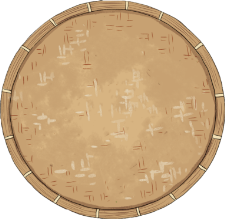 A
C
B
76
77
78
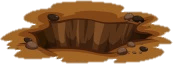 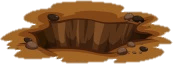 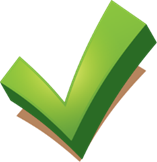 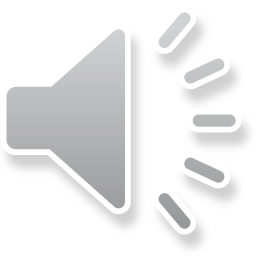 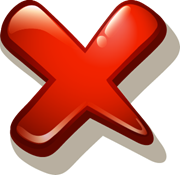 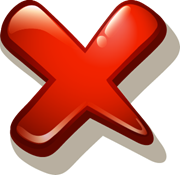 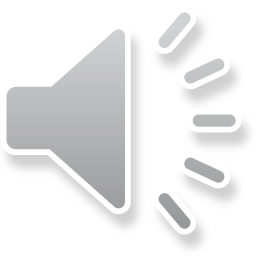 [Speaker Notes: Nhấn hình cái xẻng  HS chọn đáp án  Nhấn hình dấu tích xanh để xẻng làm đất  làm đất xong nhấn hình túi hạt giống để chuyển sang slide tiếp theo]
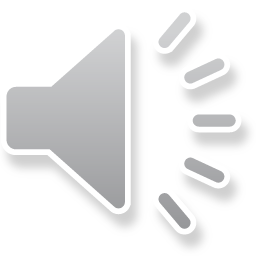 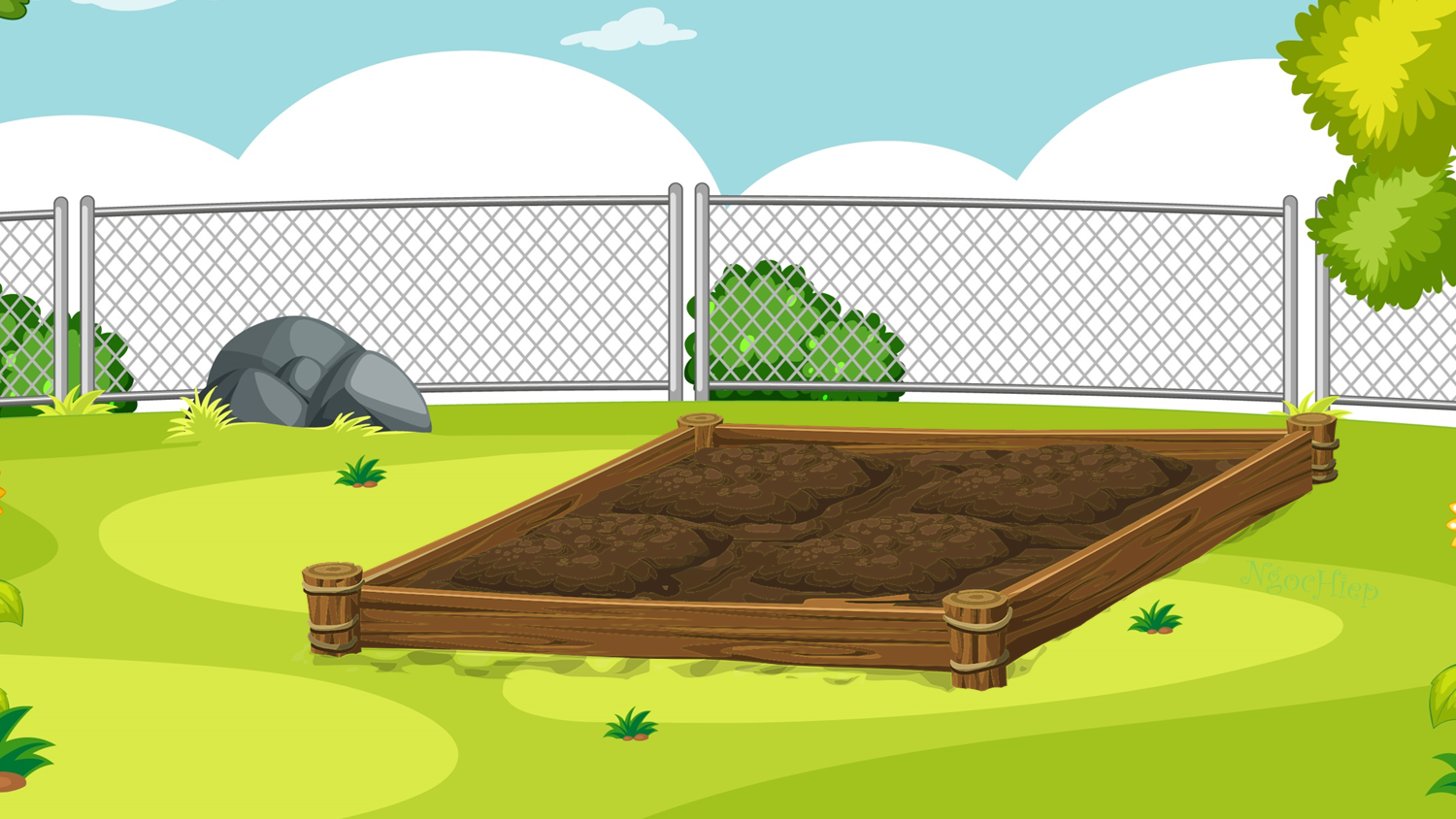 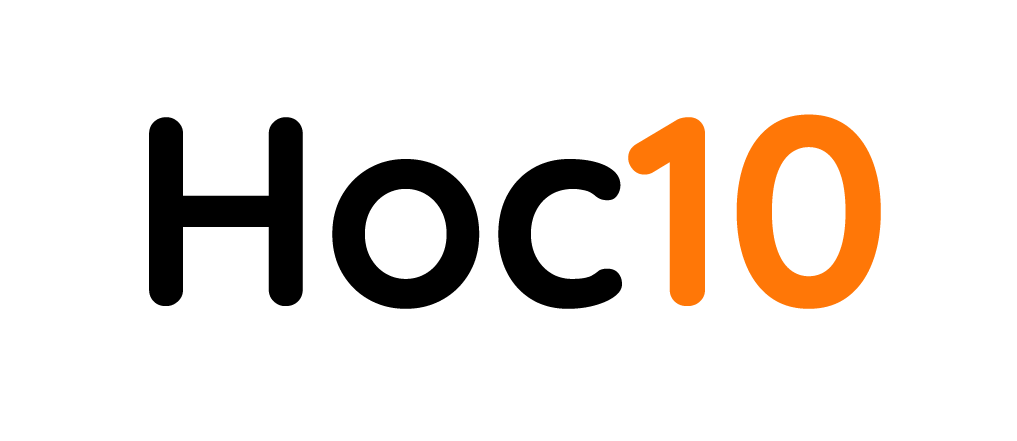 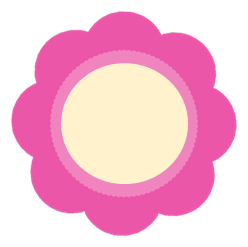 2
66 – 23 = ?
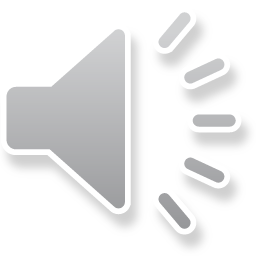 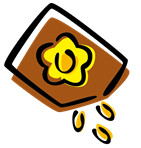 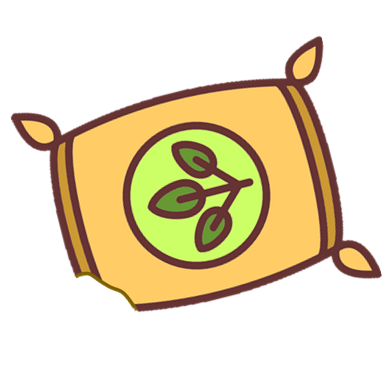 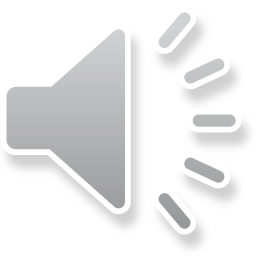 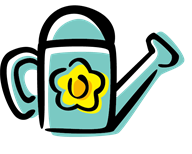 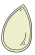 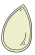 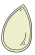 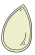 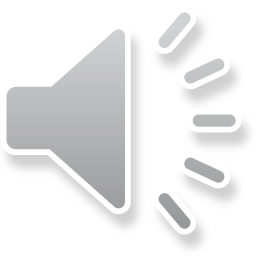 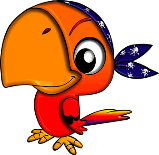 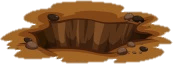 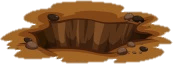 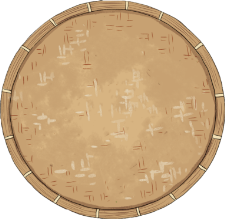 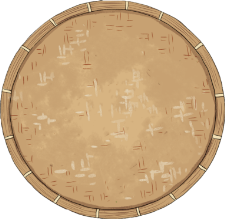 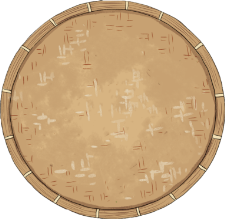 C
A
B
45
44
43
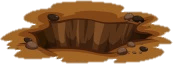 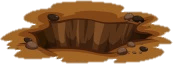 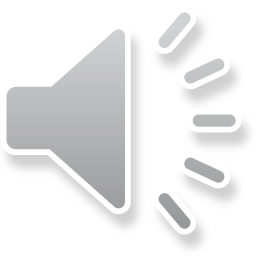 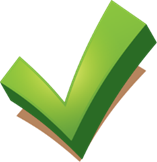 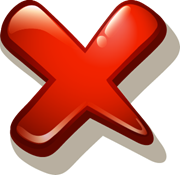 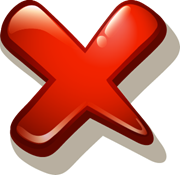 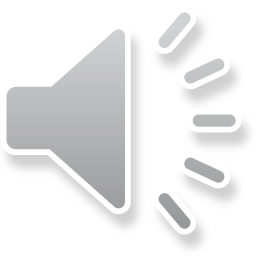 [Speaker Notes: HS chọn đáp án  Nhấn hình dấu tích xanh để gieo hạt  gieo hạt xong nhấn hình bình nước để chuyển sang slide tiếp theo]
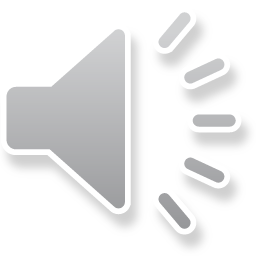 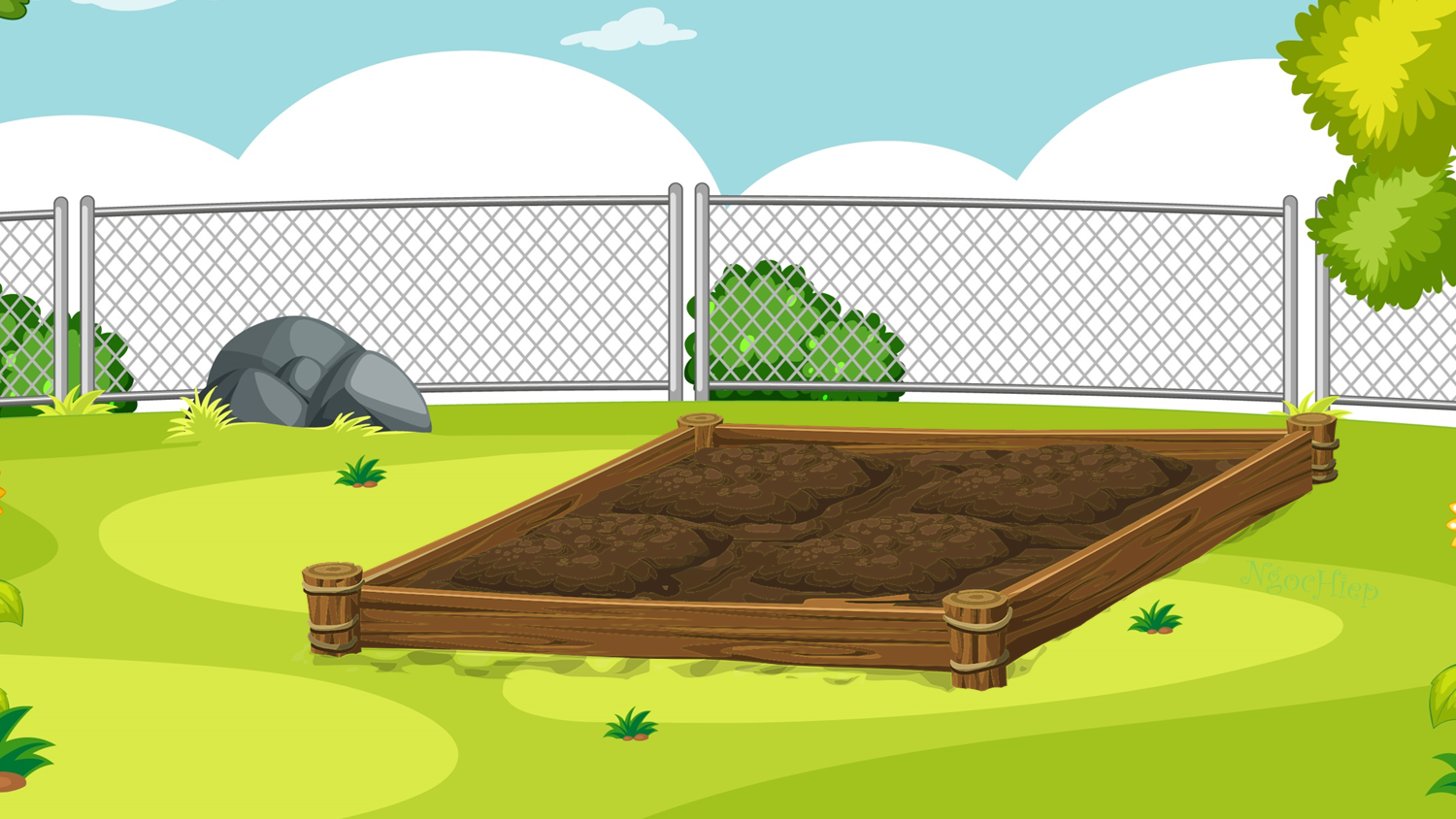 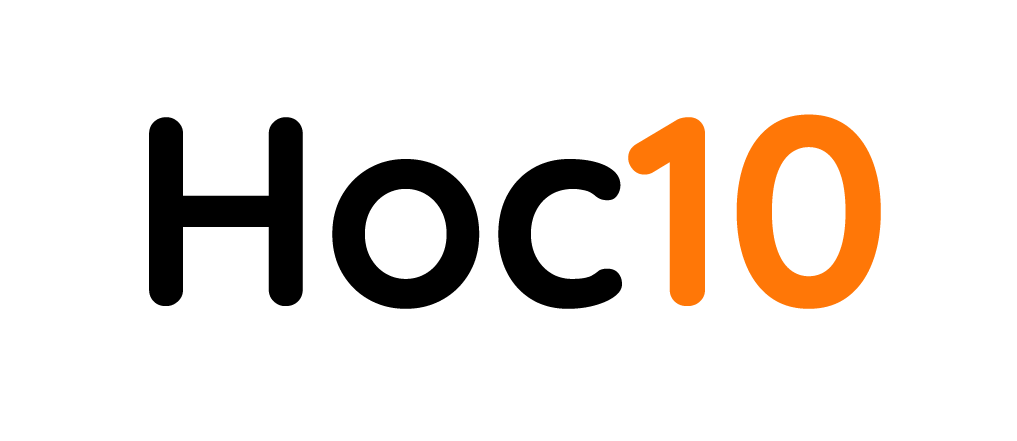 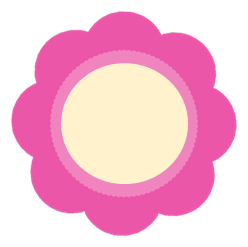 3
89 – 72 = ?
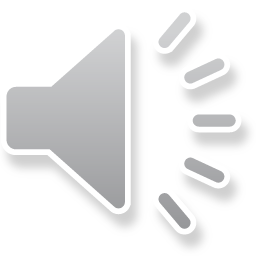 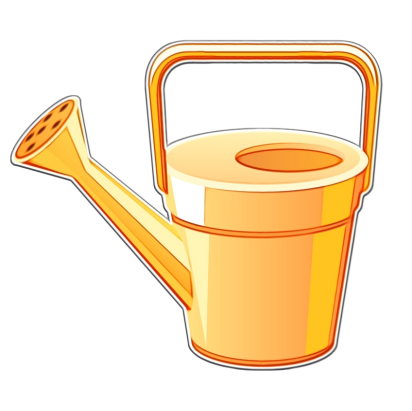 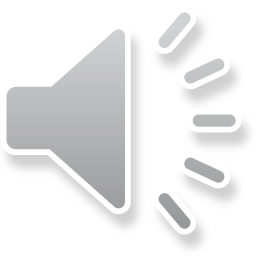 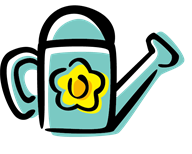 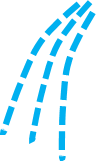 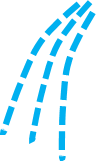 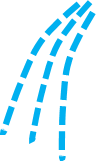 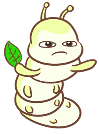 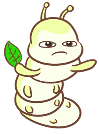 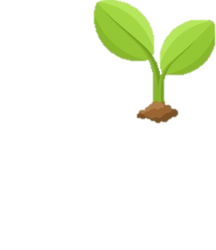 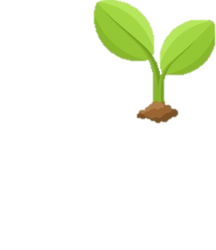 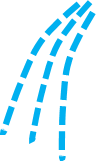 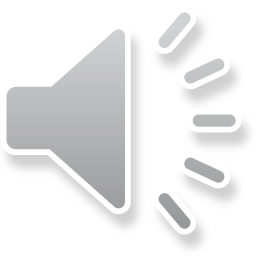 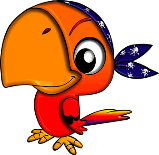 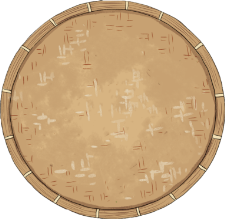 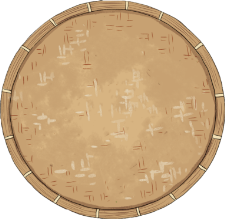 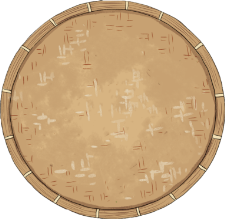 A
C
B
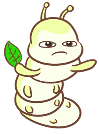 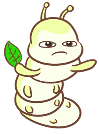 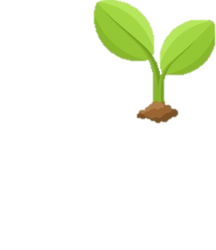 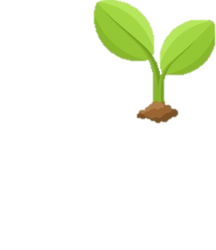 15
16
17
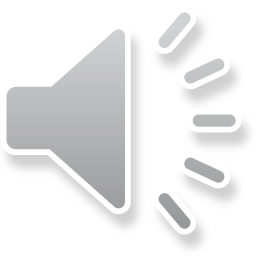 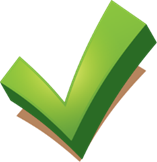 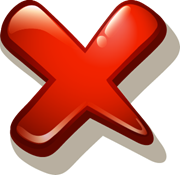 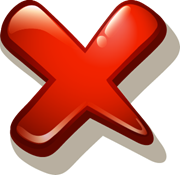 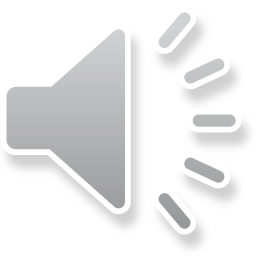 [Speaker Notes: Tương tự slide 3,4]
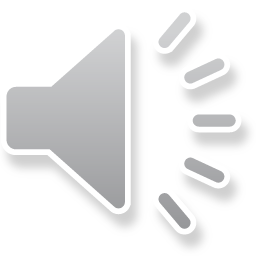 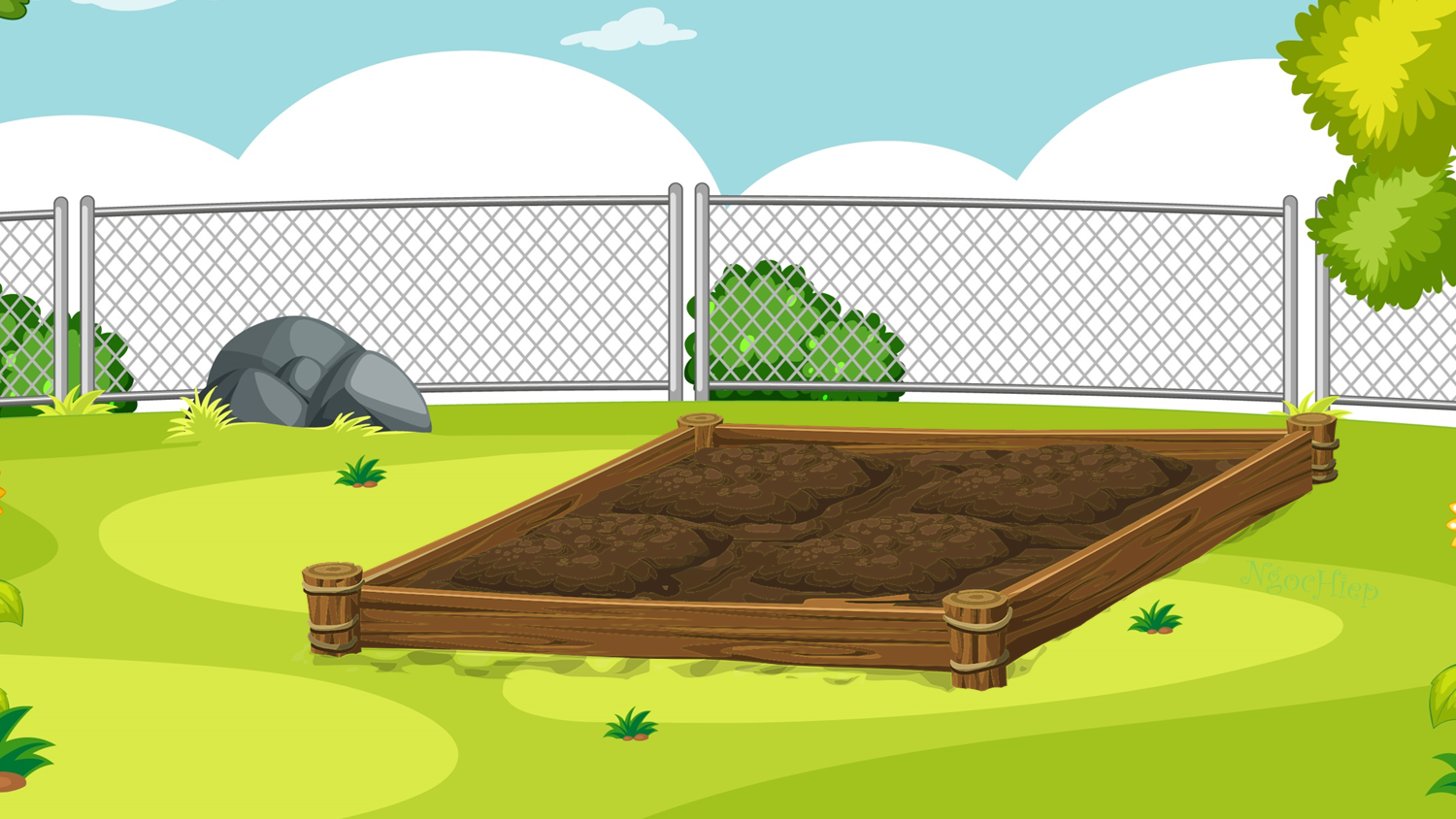 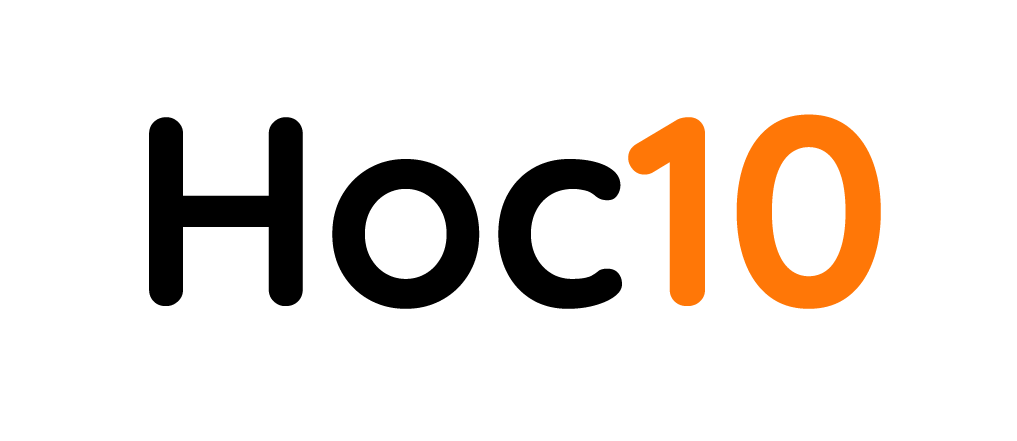 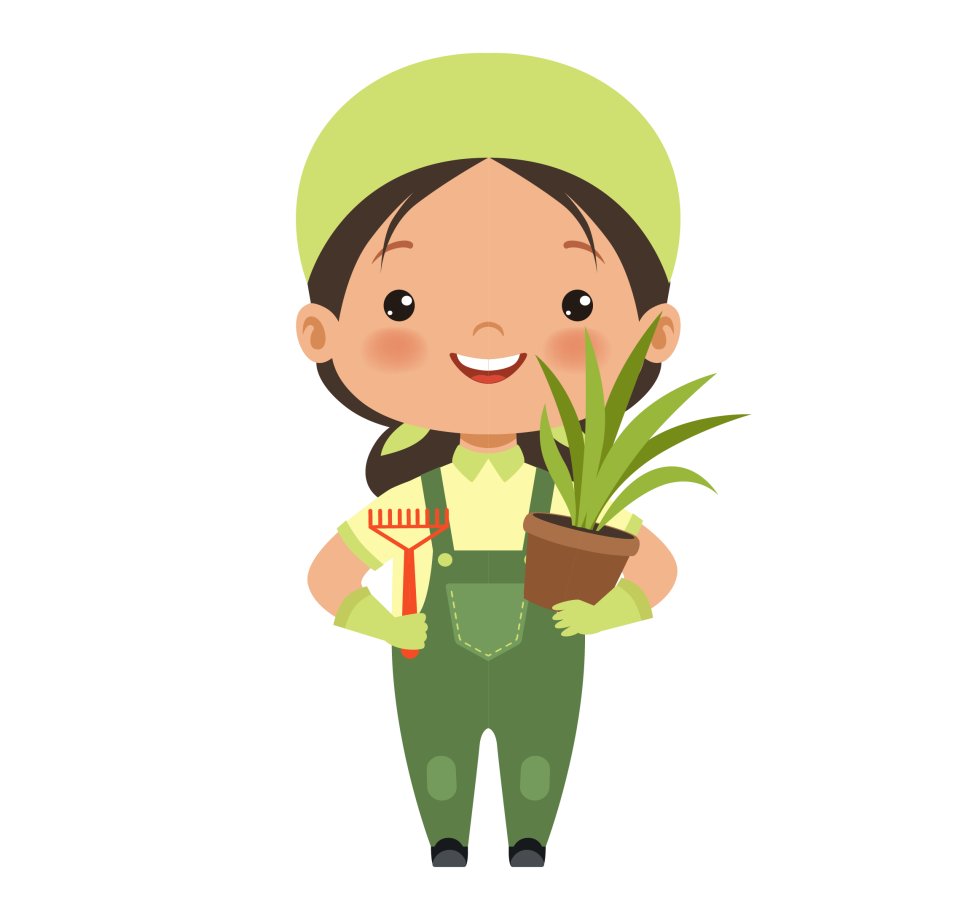 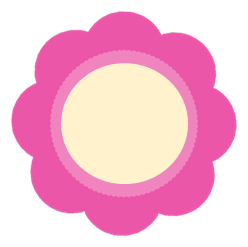 4
56 + 23 = ?
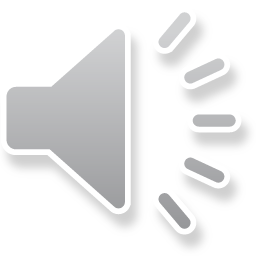 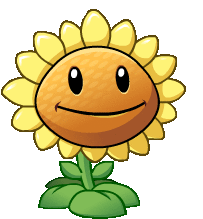 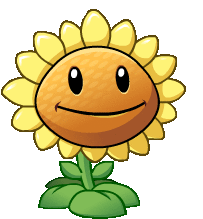 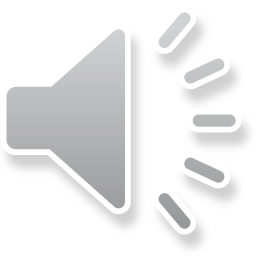 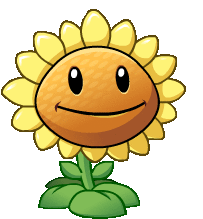 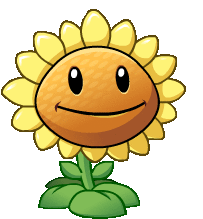 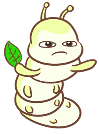 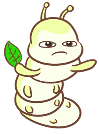 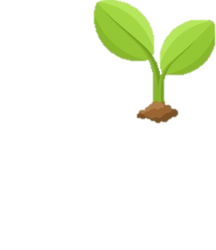 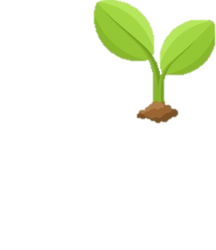 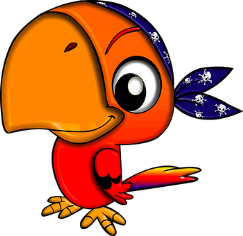 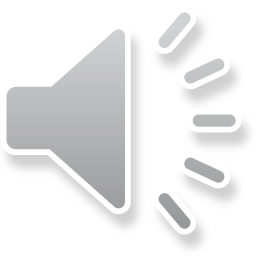 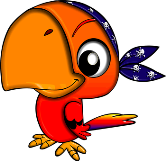 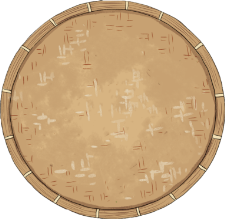 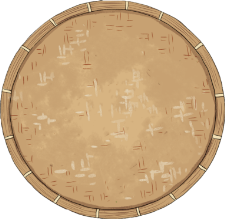 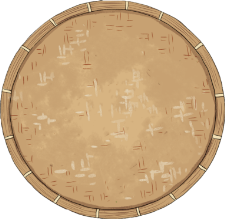 C
B
A
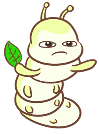 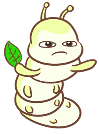 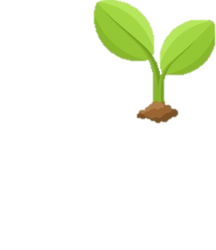 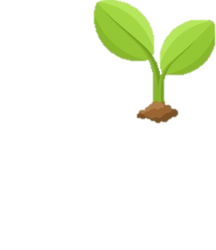 78
77
79
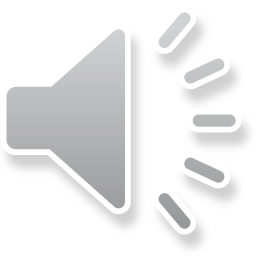 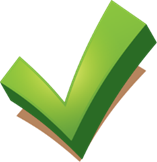 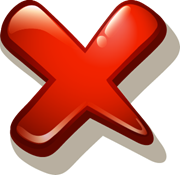 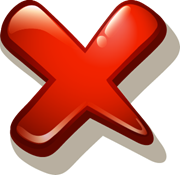 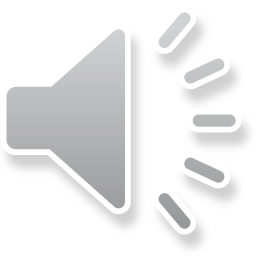 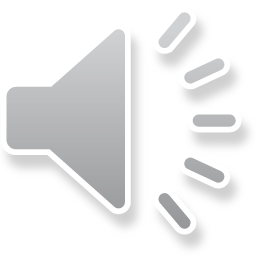 [Speaker Notes: Tương tự slide 3,4]
Hoc10 chúc các em học tốt!